Even More Induction
CSE 311 Autumn 2023
Lecture 17
Midterm Logistics
Midterm on Wed Nov. 15 in the evening (6-7:30)
If you need a conflict exam, there’s a form to request one! Please fill out by Wednesday evening.
(If you end up sick the day of the exam don’t use that form, send an email to Robbie when you realize you can’t make it)
We’re going to write a 50 minute exam, but give you 90 minutes to do it.
You’re allowed one page of handwritten notes.
More details (old exams, topics that are/aren’t allowed, etc.) on the exams page.
Let’s Try Another! Stamp Collecting
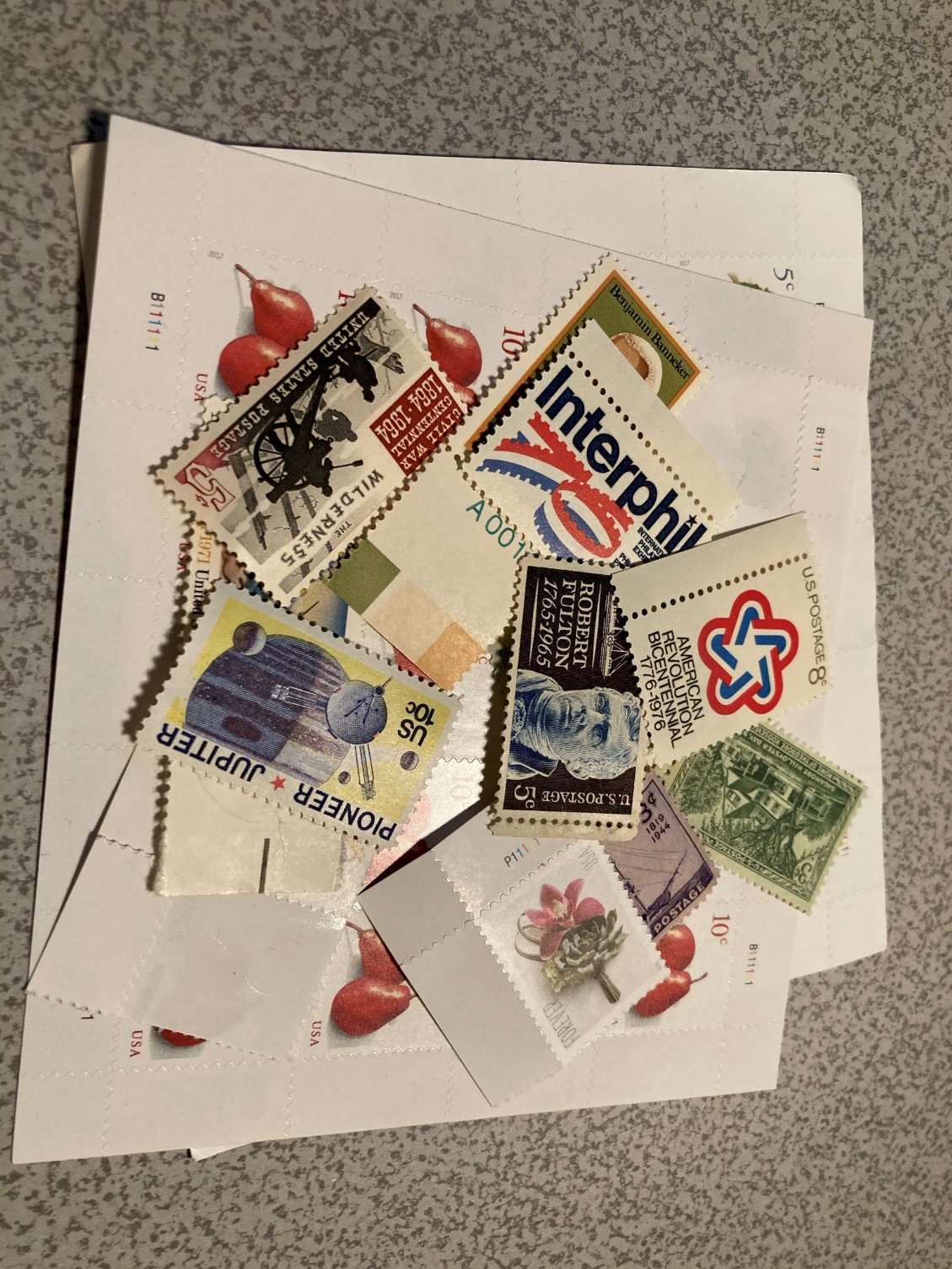 Stamp Collection (attempt)
Stamp Collection
Stamp Collection
A good last check
Stamp Collection, Done Wrong
Stamp Collection, Done Wrong
What if the starting point doesn’t have any 4 cent stamps?
Like, say, 15 cents = 5+5+5.
Making Induction Proofs Pretty
Gridding
Gridding: Not a formal proof, just a sketch
Recursively Defined Functions
Fibonacci Inequality
Fibonacci Inequality
Fibonacci Inequality
FORCE the expression in your IH to appear
Induction: Hats!
Induction: Hats!
Induction: Hats!
Induction: Hats!
Fibonacci Inequality Two
Fibonacci Inequality Two
Fibonacci Inequality Two
Fibonacci Inequality Two
More Practice
Even More Induction Practice
Even More Induction Practice
Even More Induction Practice
Even More Induction Practice
Even More Induction Practice
Even More Induction Practice
Even More Induction Practice: Sums
Even More Induction Practice: Sums
Even More Induction Practice: Sums
Even More Induction Practice: Sums